The Surface of the Moon
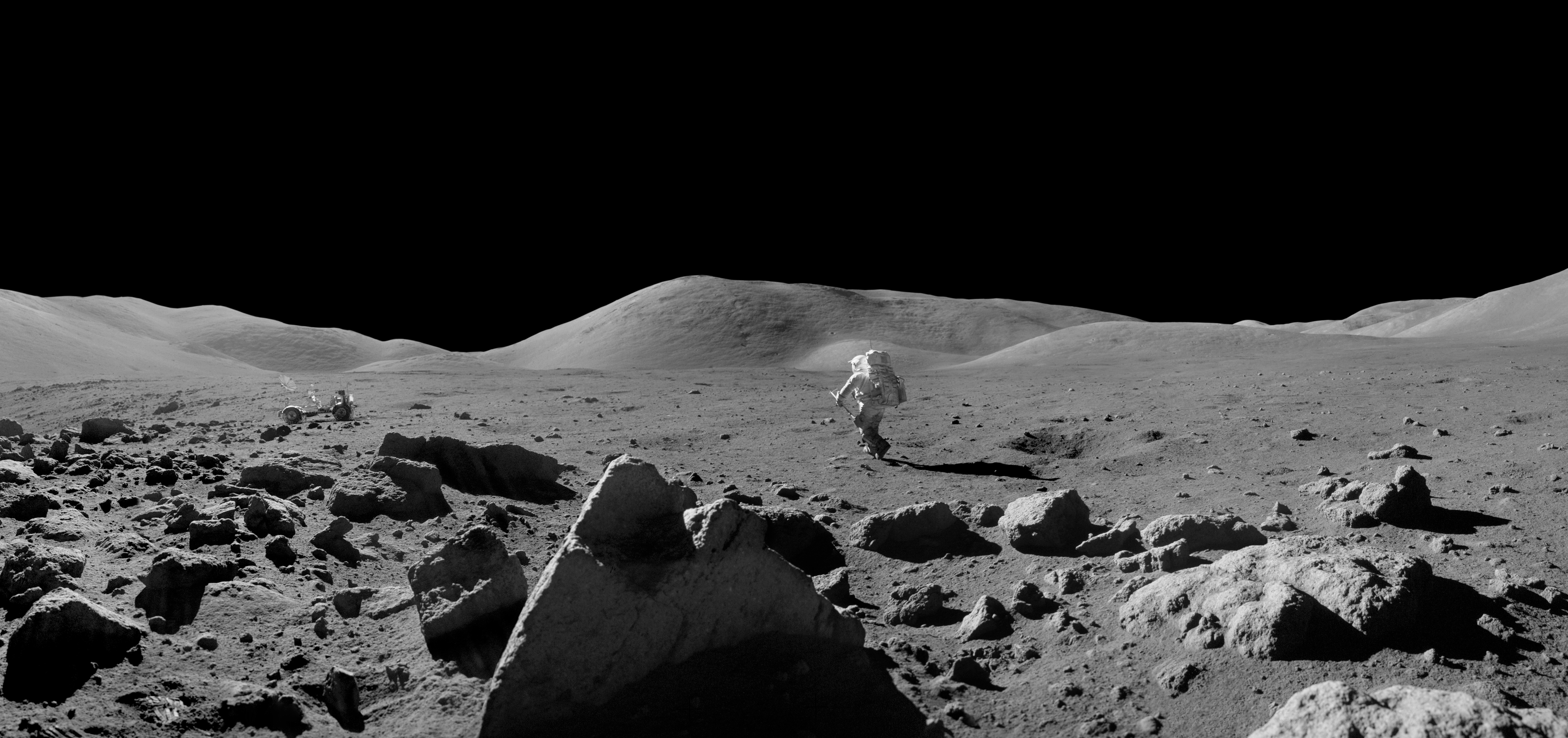 Maria (mare, sing.)
Flat lowlands
~3 billion years old (young)
Dark, heavy metals (Fe)
The Moon’s Near Side
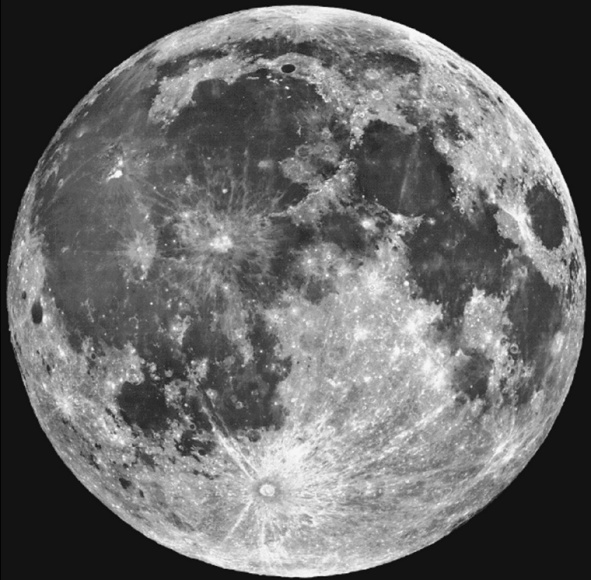 rays of ejecta from meteor impacts
Old Crust
Bumpy highlands
~4 billion years old 
Bright, light silicates
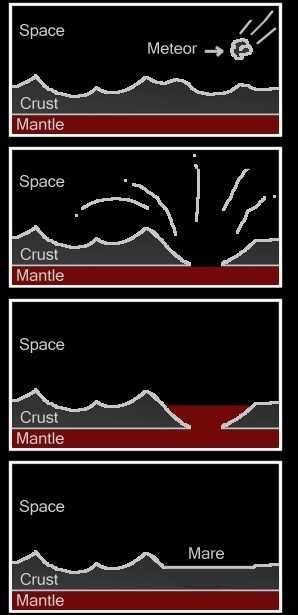 Maria Formation: ~3-5 Billion Years Ago
KE from coalescing rocks + GPE from enormous mass = heated molten core
Heat escape through crust + other energy escape = cooling core
Decreasing temperature + constant mass = shrinking liquid mantle + growing solid core
Tiny solid core + tiny mantle = no geologic activity today!
Crater Density, Crater Size, Flatness, & Color as Age Indicators
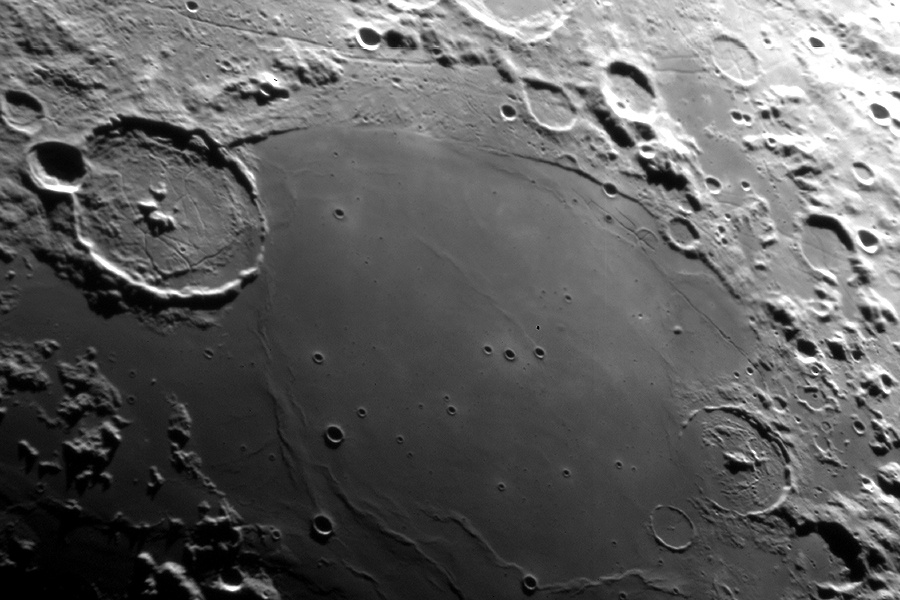 Old Lunar Highlands
Maria: Lunar Lowlands
Why are Almost All Maria on the Near Side? (+5 EC)
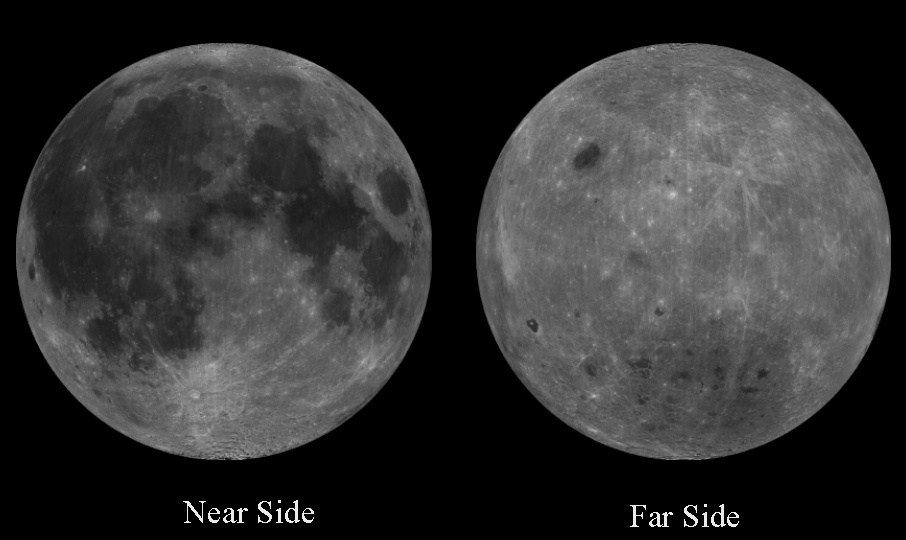 Gravity/Material Differential
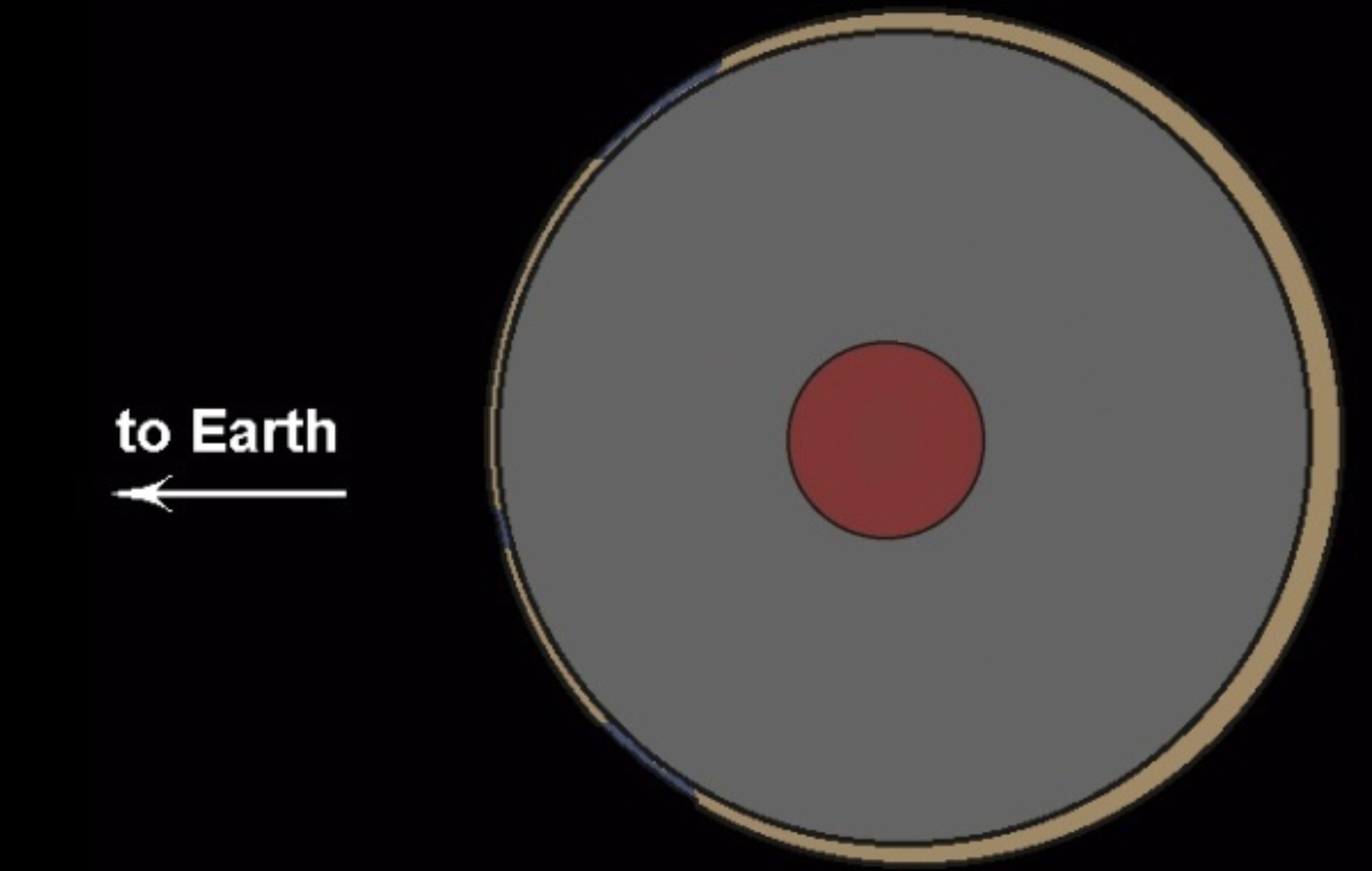 Core: heavier metals
Crust: dust + silicates
How the Heck Did the Moon Form Anyway?
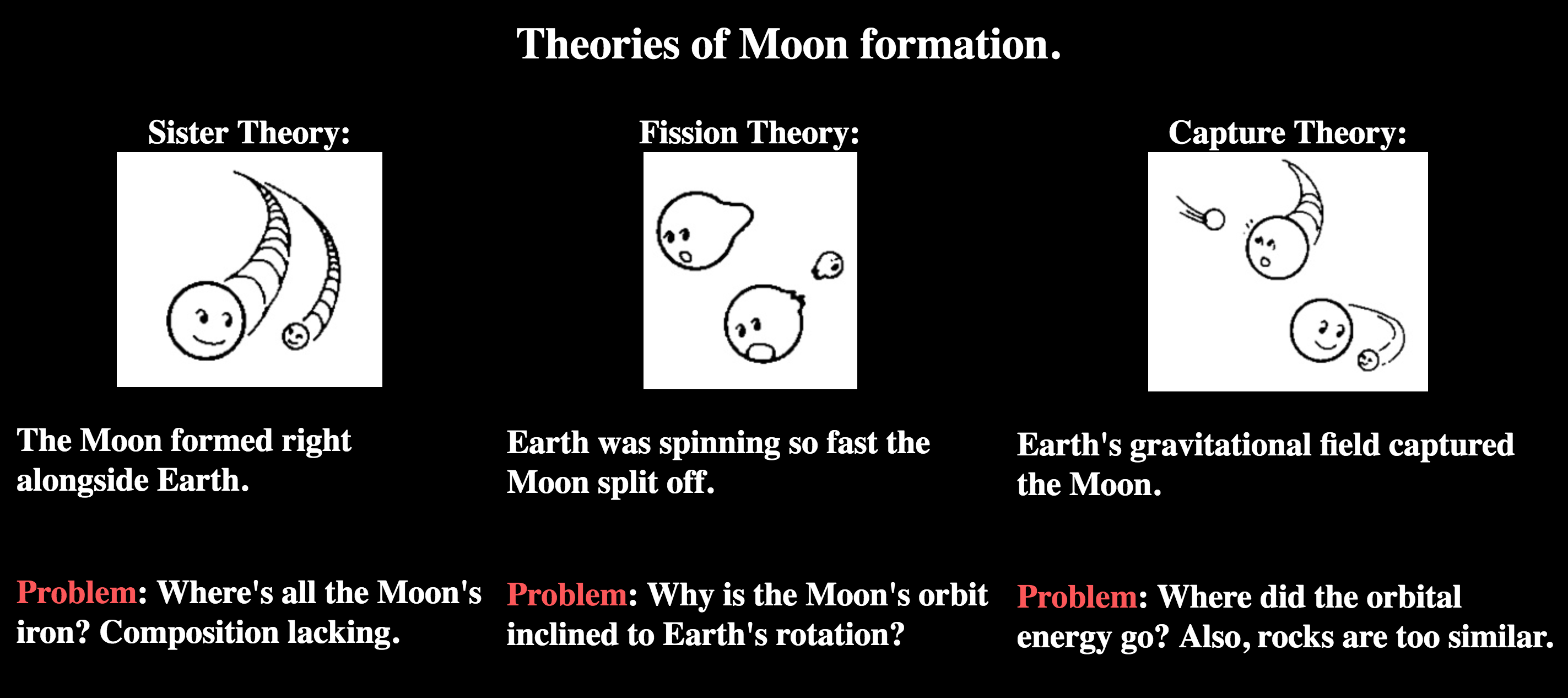 Best Solution: The Giant Impact Hypothesis
“How did that form? Probably things smashing together and exploding.”  -Every Astronomer
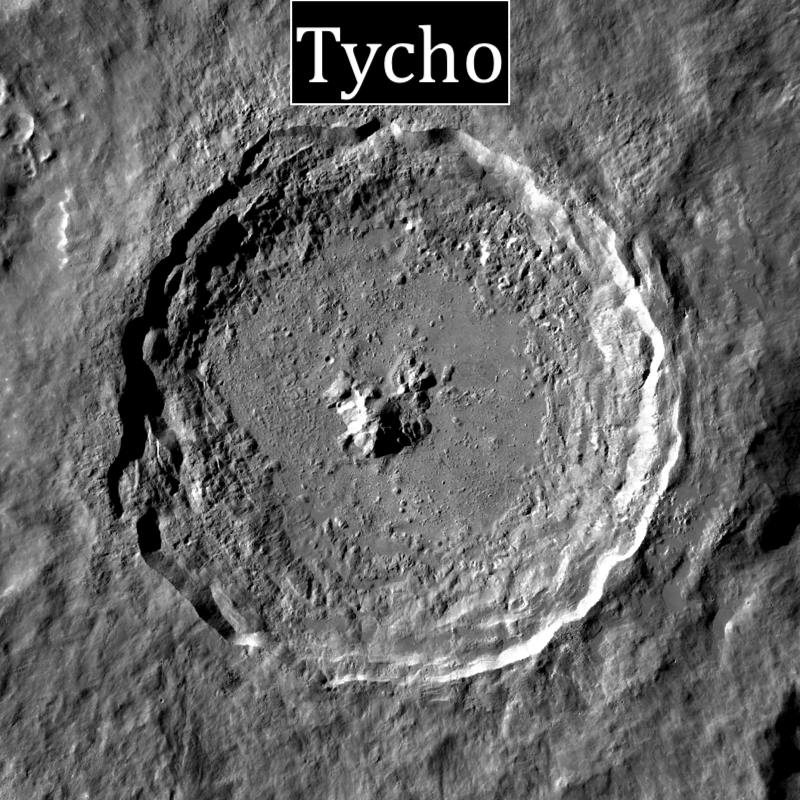 Copernicus
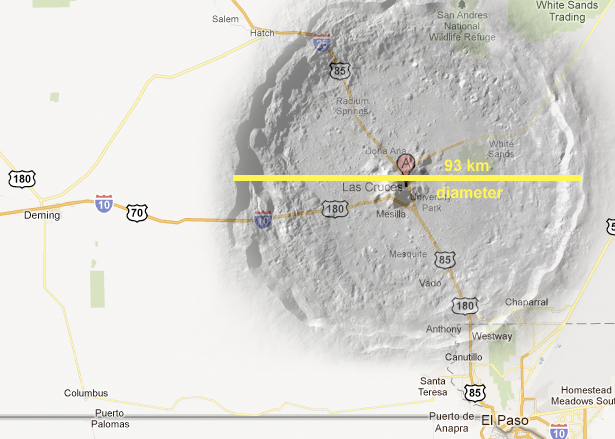 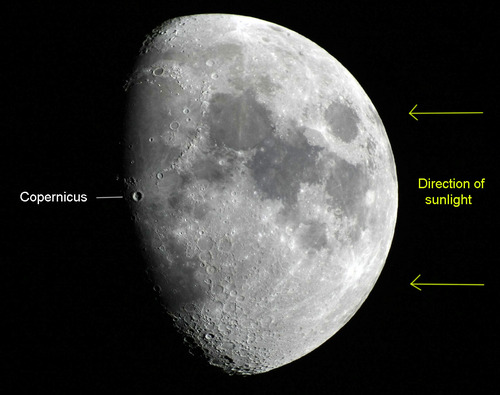 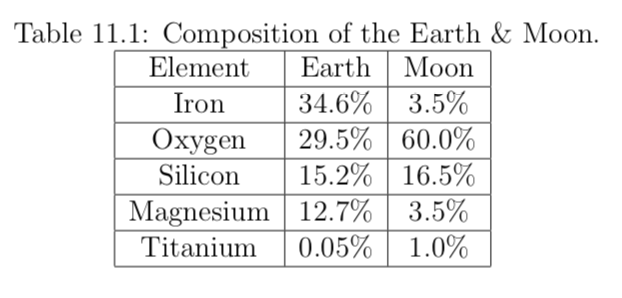 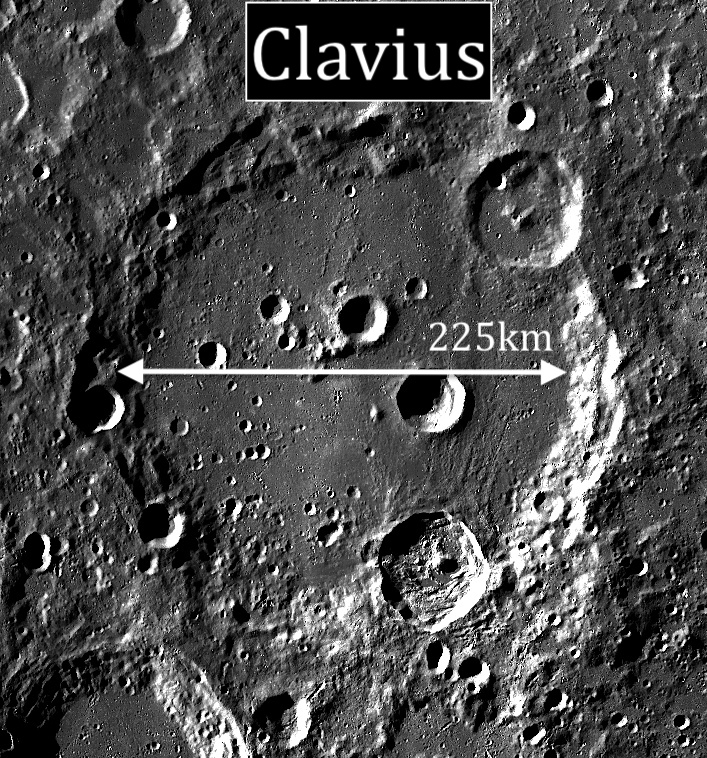 Earth’s Interior
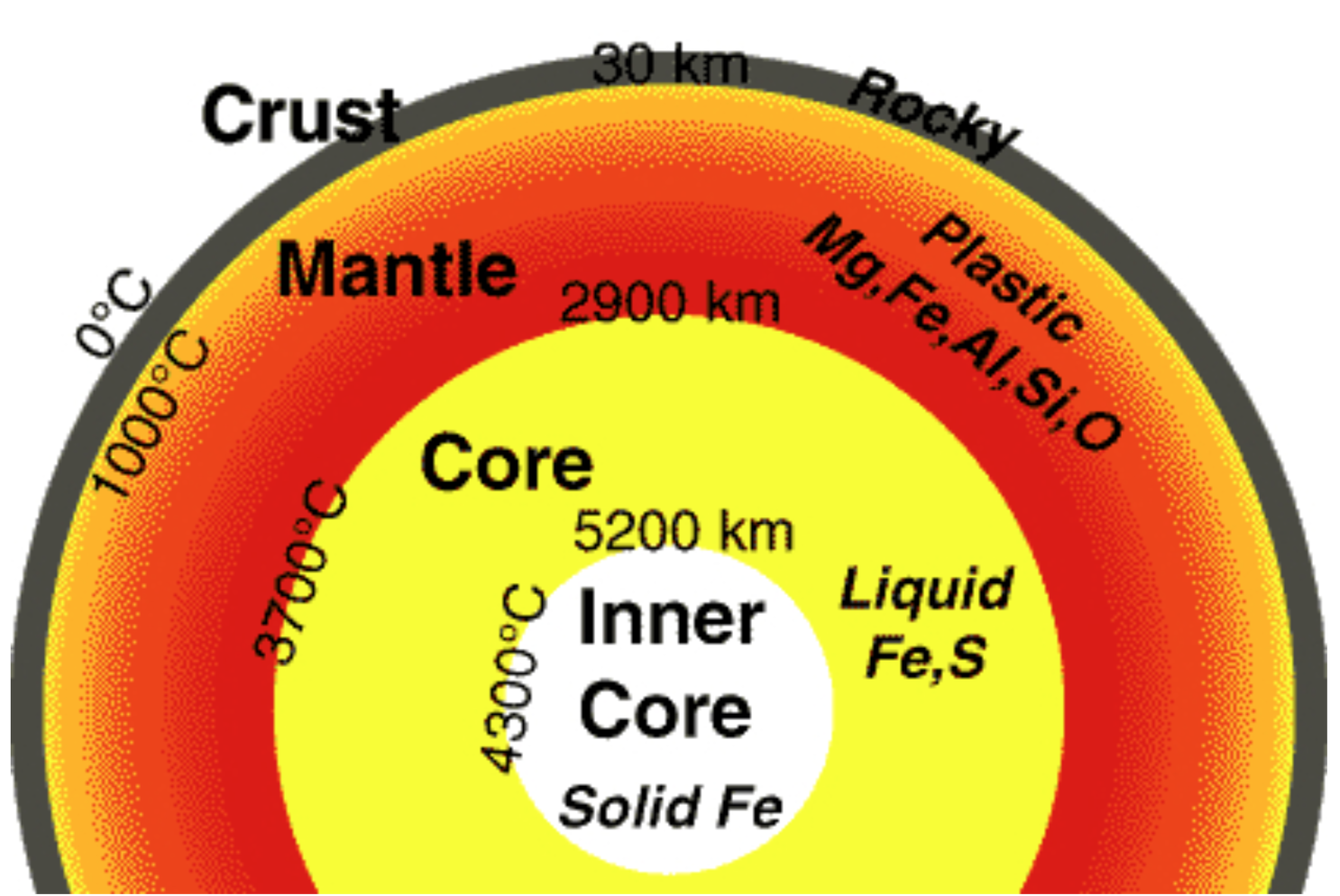 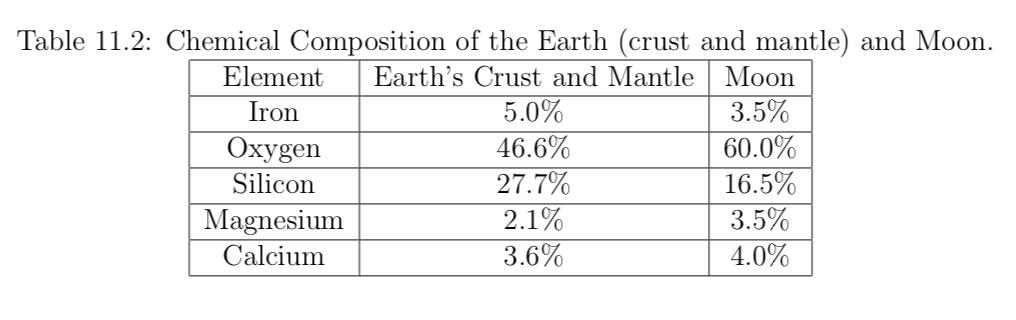